Тема «НАСЕКОМЫЕ»(подготовительная группа)
Выполнила:  воспитатель МОУ «Кусинская СОШ» 
Киселева Ольга Николаевна
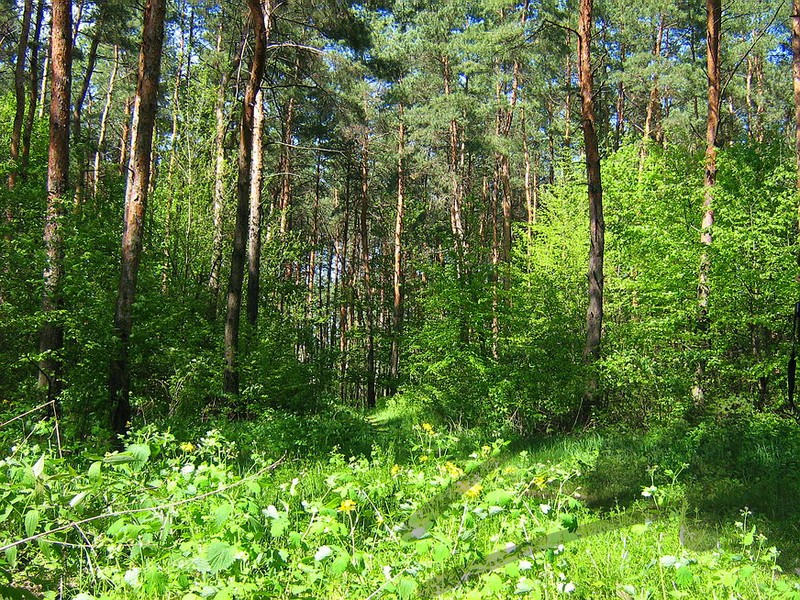 Загадка
Есть у ребят
Зелёный друг,
Весёлый друг,
Хороший.
Он им протянет
Сотни рук
И тысячи ладошек.
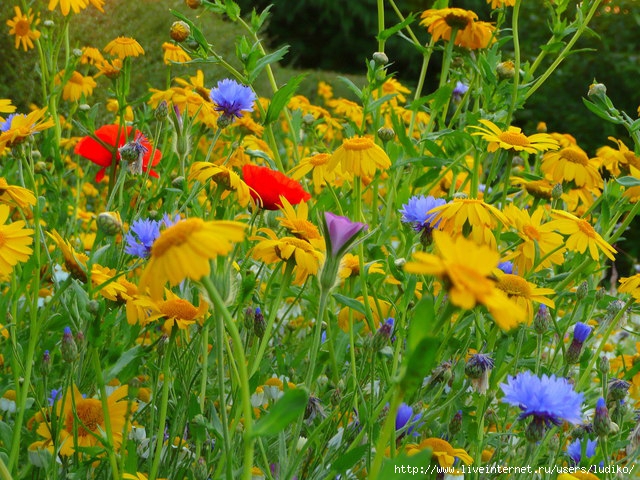 Травою поле зарастает,
Траву домашний скот съедает.
Всё лето скот на нём пасётся.
Скажи, как поле то зовётся.
(Луг)
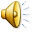 Пальчиковая гимнастика «ПЧЕЛА»
Загадки
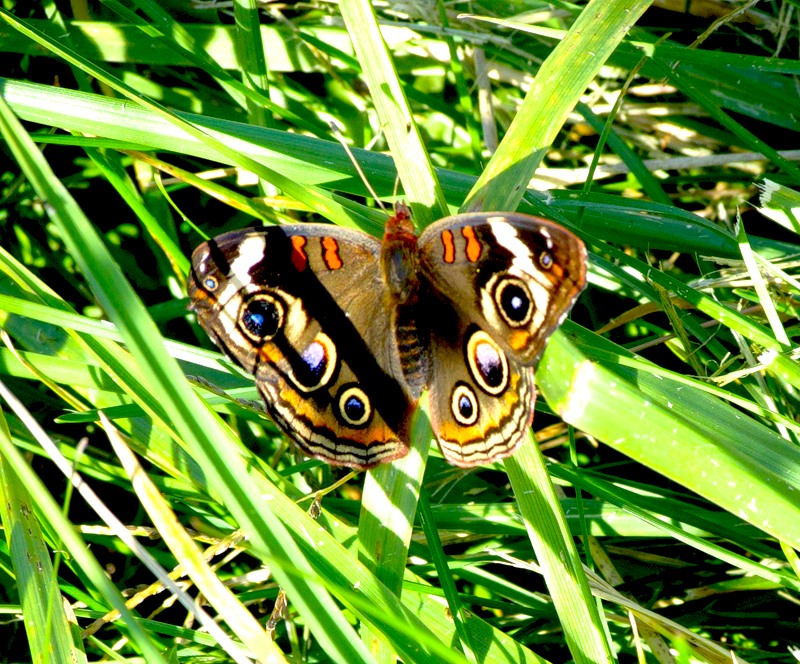 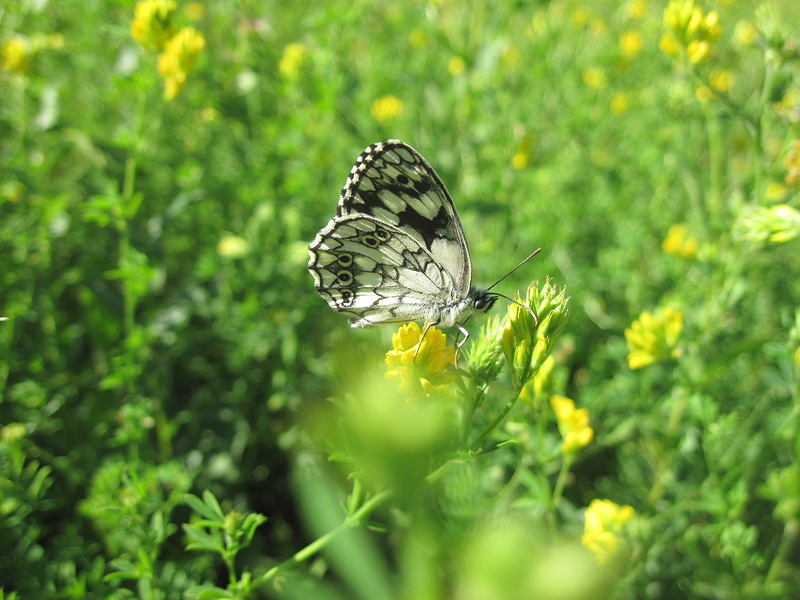 Над цветком порхает, пляшет,
Веерком узорным машет.
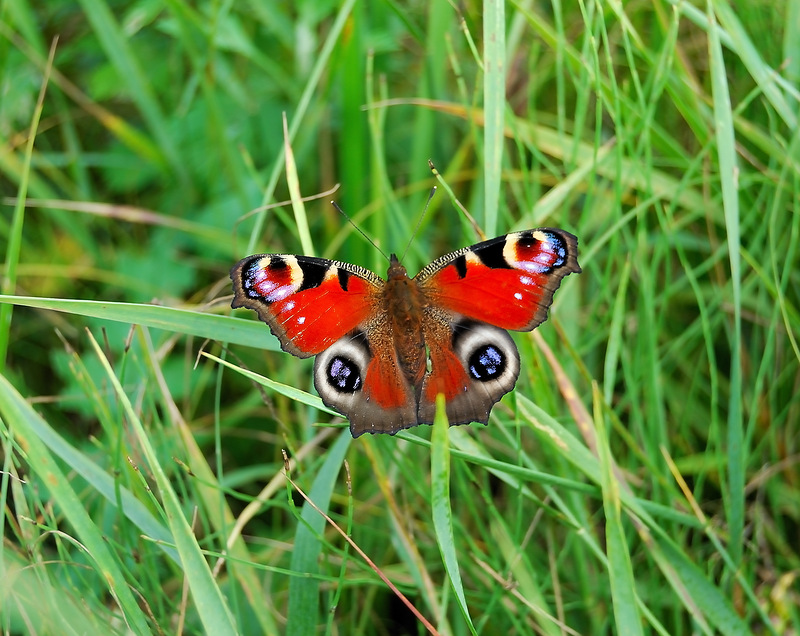 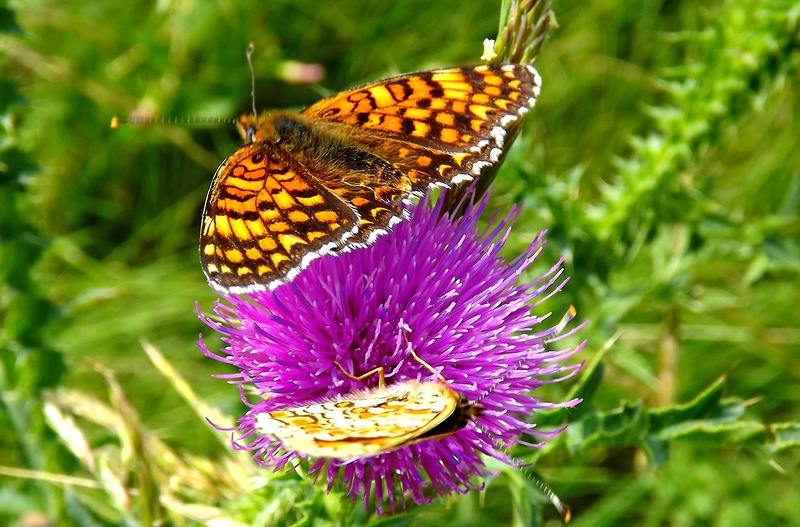 Бабочка
Не жужжу, когда сижу,
Не жужжу, когда хожу.
Если в воздухе кружусь,
Тут уж вдоволь нажужжусь.
Жук
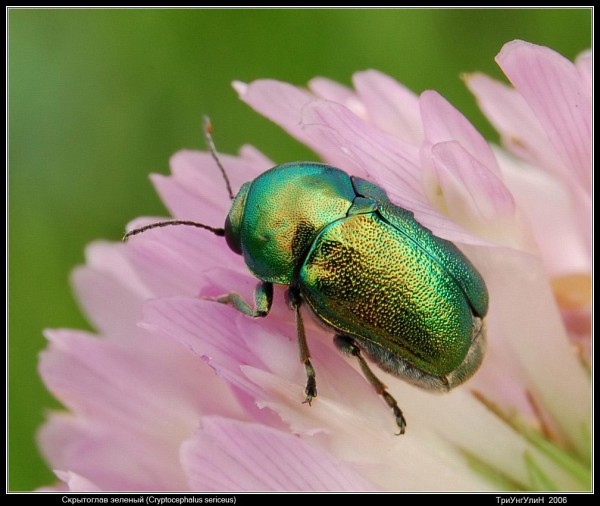 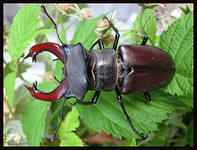 Не зверь, не птица,
Нос, как спица,
Летит- пищит;
Сядет – молчит.
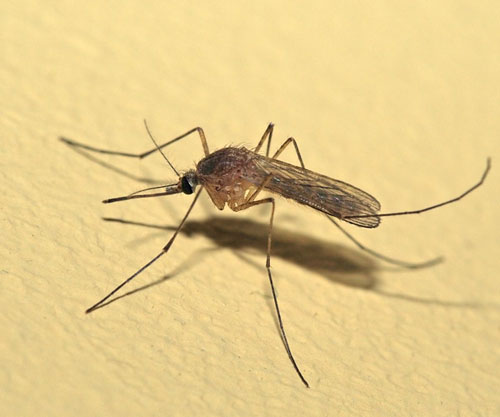 Комар
Кто над нами
Вверх ногами
Ходит- не страшится,
Упасть не боится.
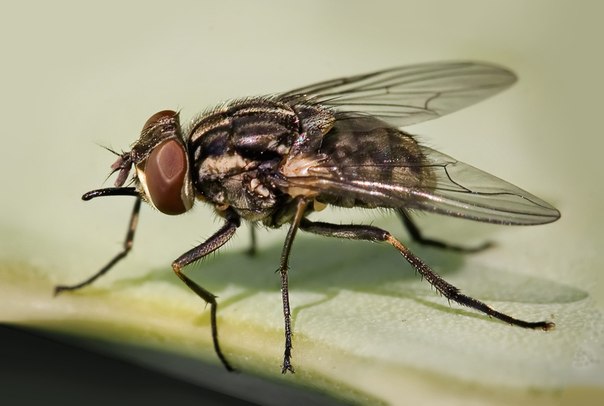 Муха
С ветки на тропинку,
С травки на былинку
Прыгает пружинка –
Зеленая спинка.
Кузнечик
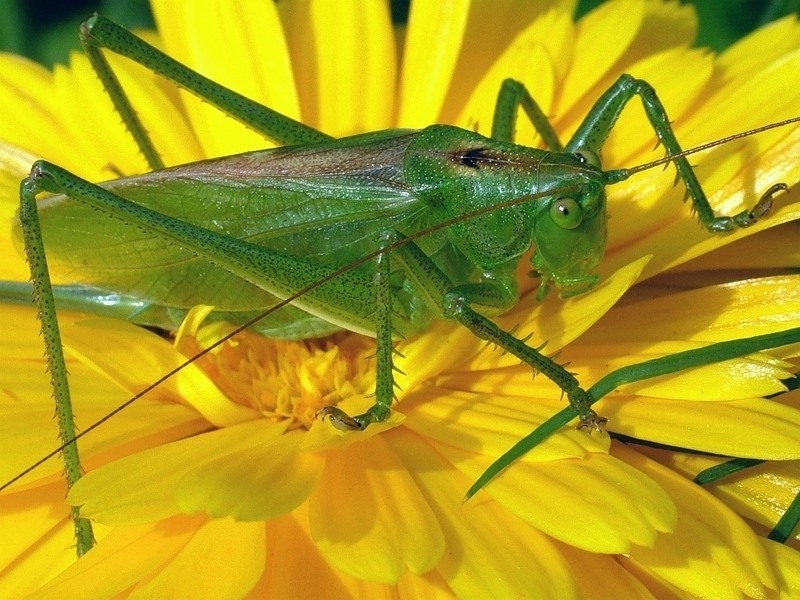 Сам мал, а больше себя ношу носит.
МУРАВЕЙ
Что за девчонка:
В поясе тонка,
Огромные очи,
Летит-стрекочет
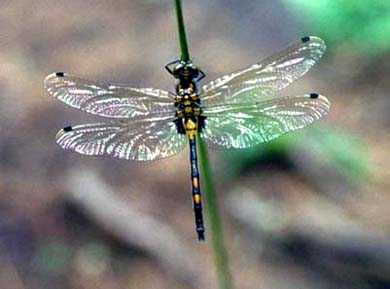 стрекоза
Домовитая хозяйка Пролетела над лужайкой, Похлопочет над цветком - Он поделится медком
ПЧЕЛА.
Где сладко, там она кружит,
Как пчела.
Она жалит и жужжит,
Как пчела.
И попадает в компот,
Как пчела.
Вот только мёду не дает,
Как пчела.
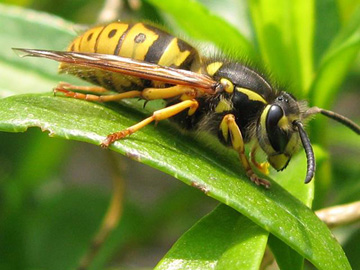 Оса
Этот увалень лохматый.
Злюка тощая такая, сладкоежка полосатый,
Надо мной весь день летает, 
Опускает  хоботок,
И ужалит ненароком,
В распустившийся цветок…
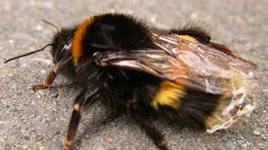 шмель
Расправила крыльяСтремительно, ловко.И в небо умчалась …
БОЖЬЯ КОРОВКА.
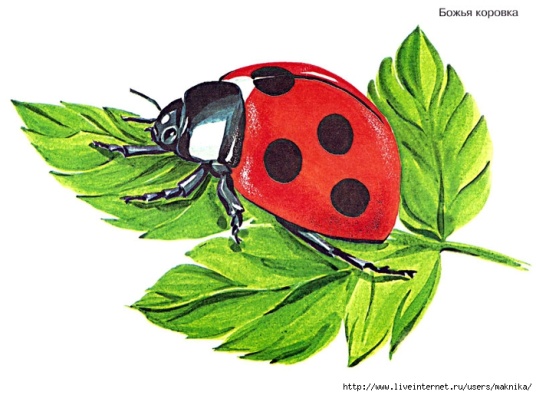 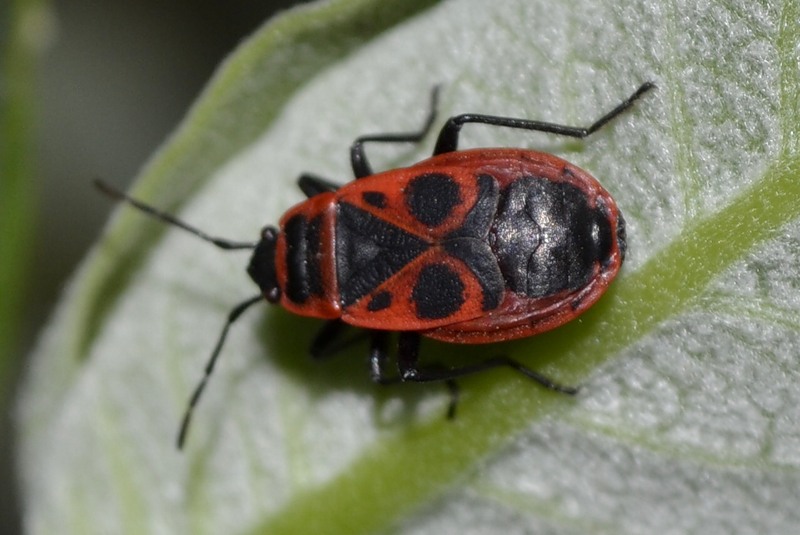 Необычный я усатик.
Я отважный клоп  -….
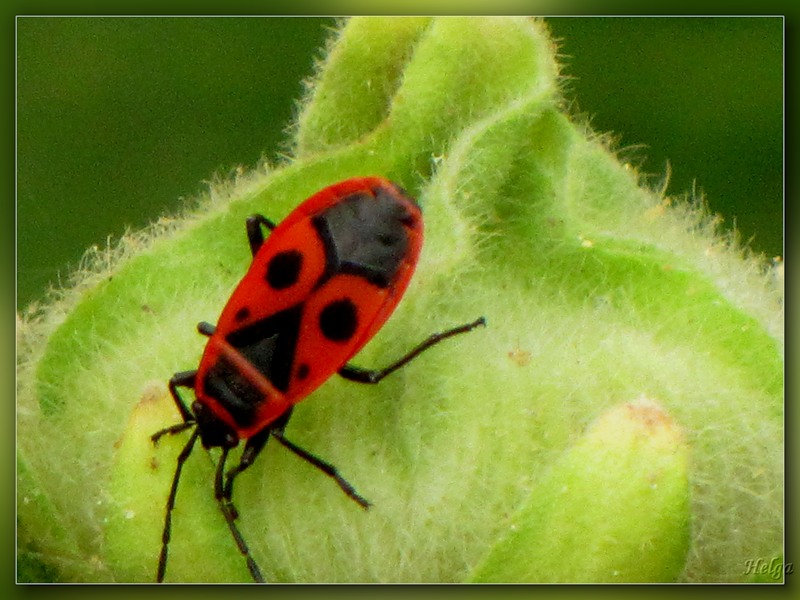 Клоп - солдатик
Целый день он спать не прочь.Но едва наступит ночь,Запоёт его смычок.Музыканта звать …
СВЕРЧОК
На поверхности воды летом обитает,Под корой, без суеты, зиму коротает.Ход её длиннющих ног – водной глади мерка.Кто б скользить ещё так мог? Только…
водомерка
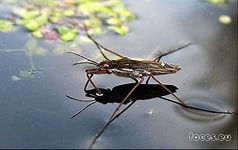 Прячется по углам,
Спать мешает по ночам,
Неделями не питается,
Как вредитель называется?
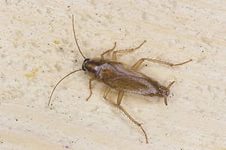 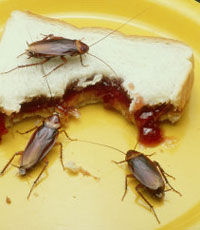 Таракан
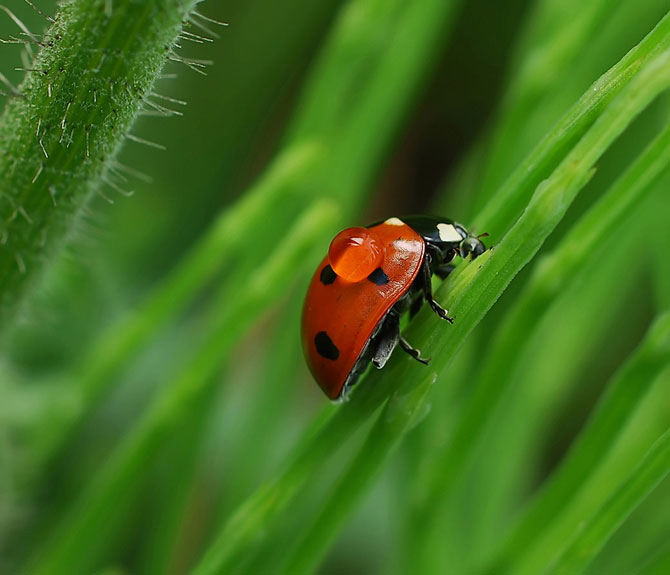 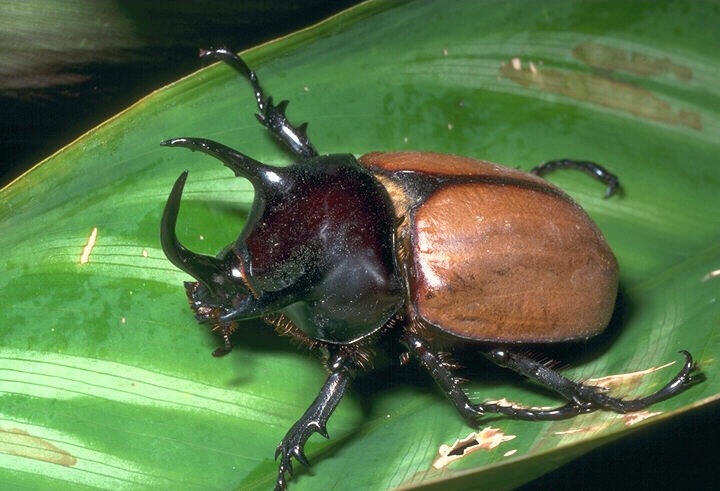 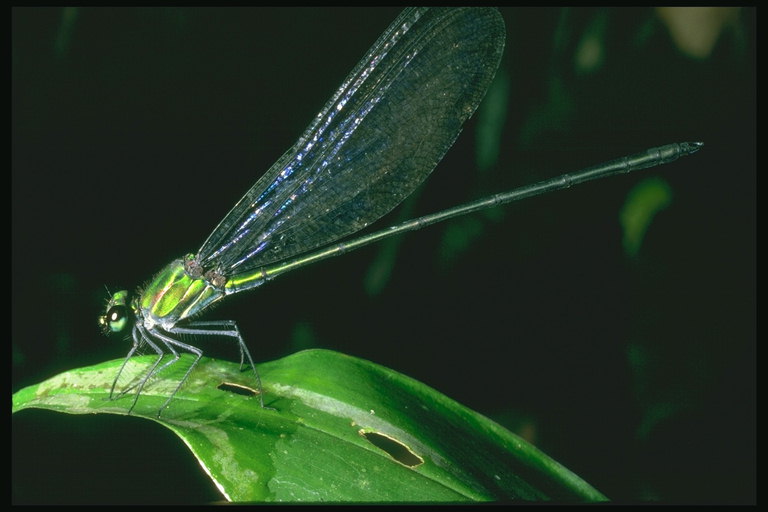 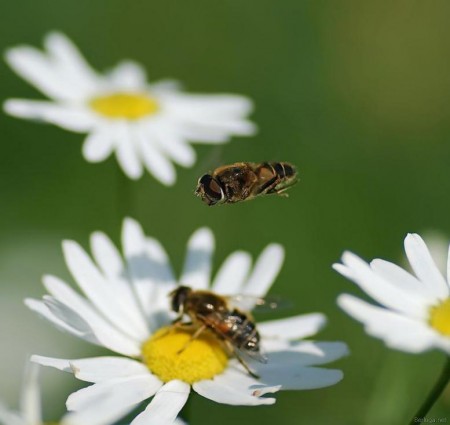 Физ.минутка «Кузнечики»
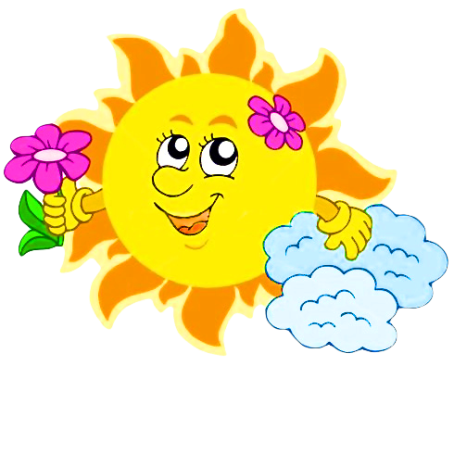 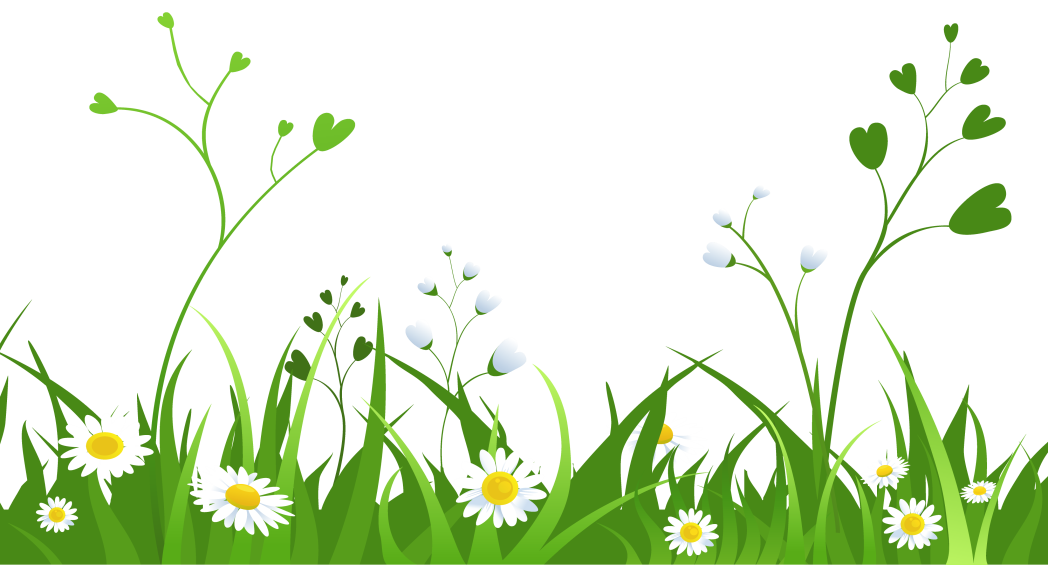 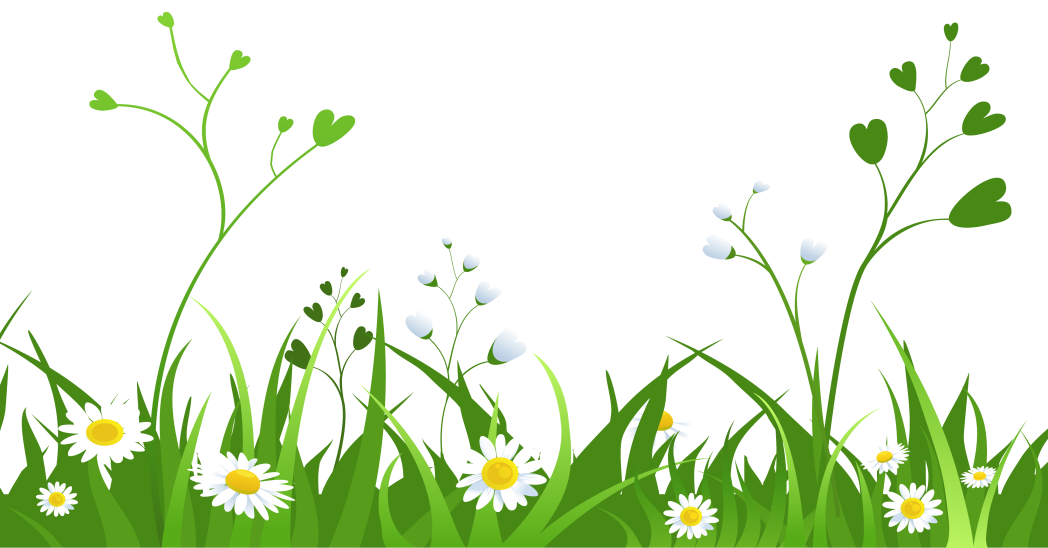 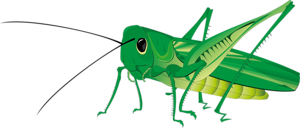 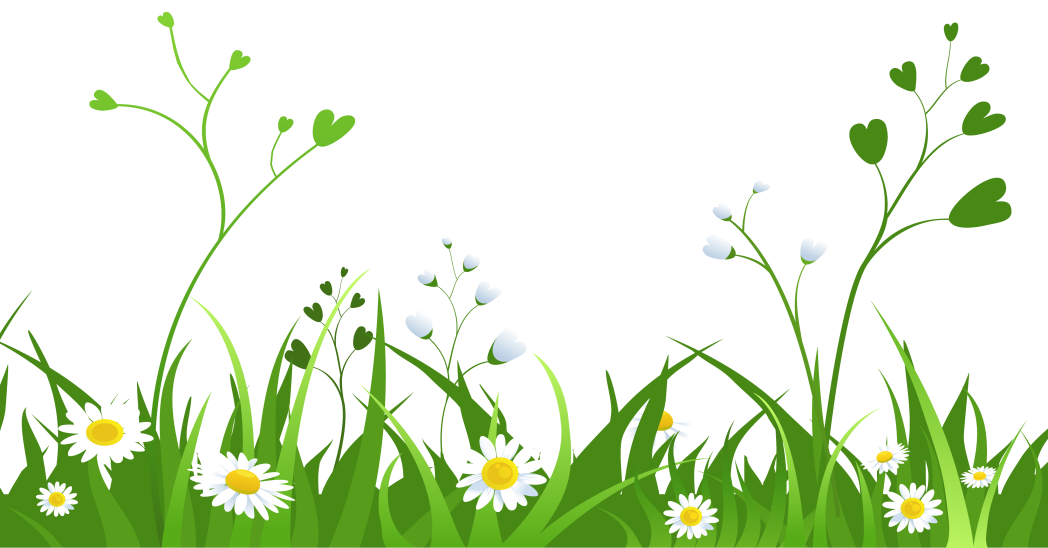 Муравей живет в улье ?
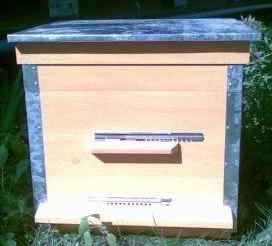 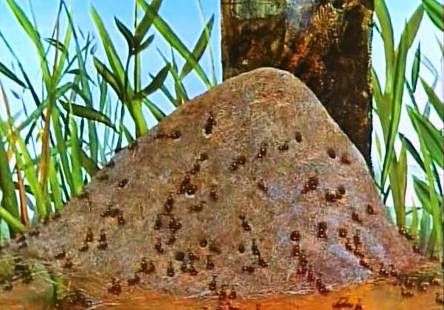 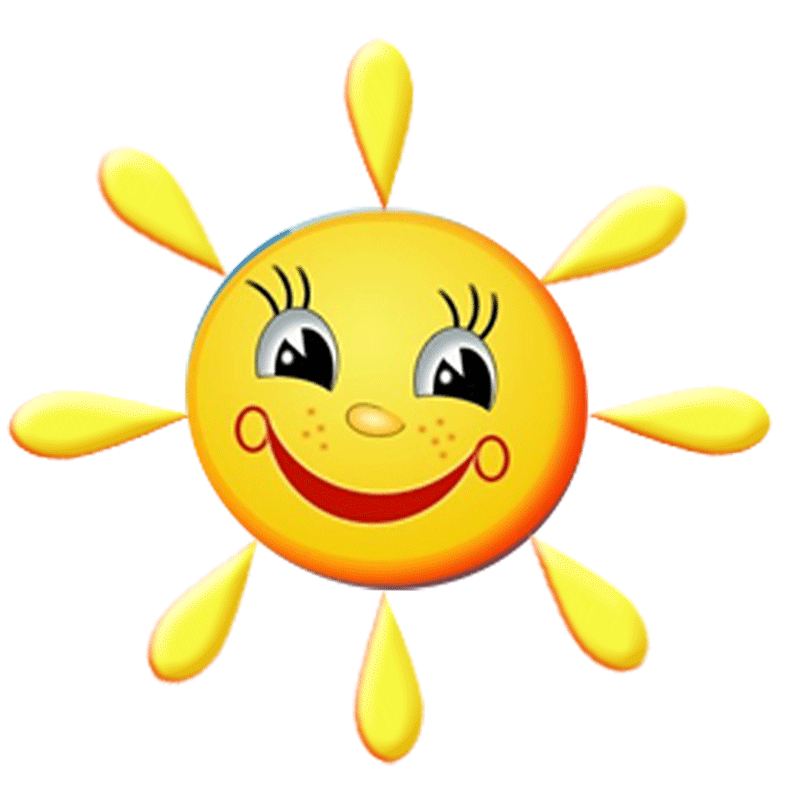 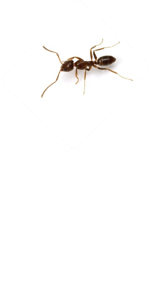 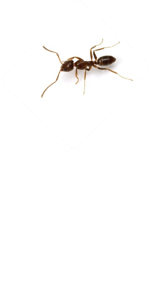 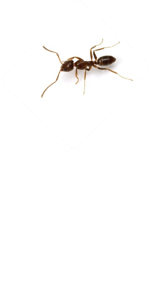 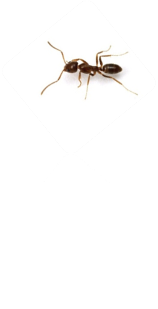 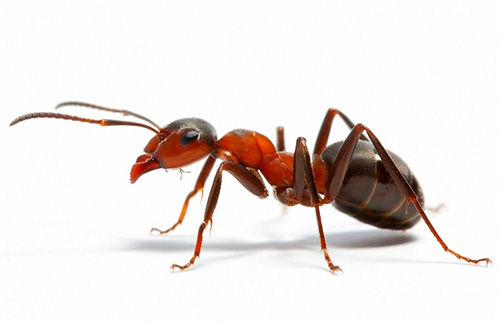 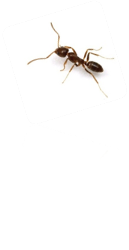 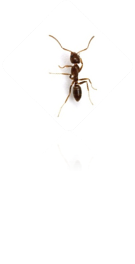 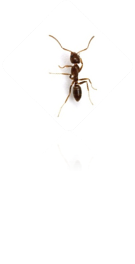 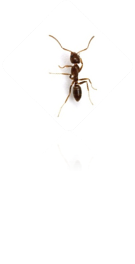 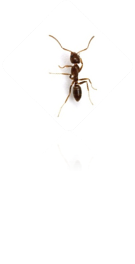 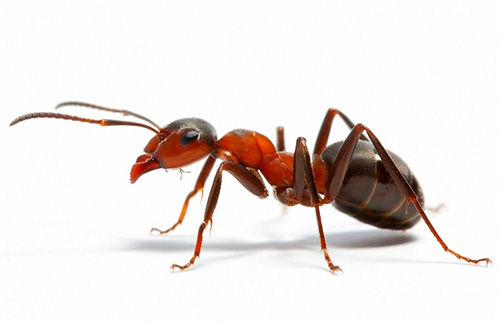 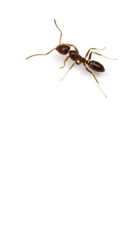 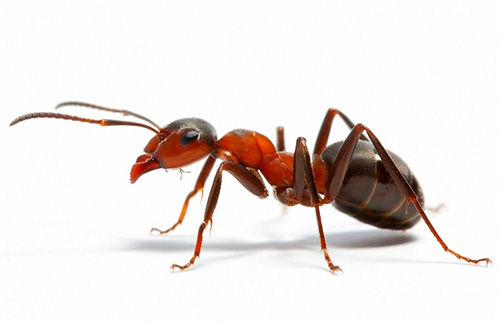 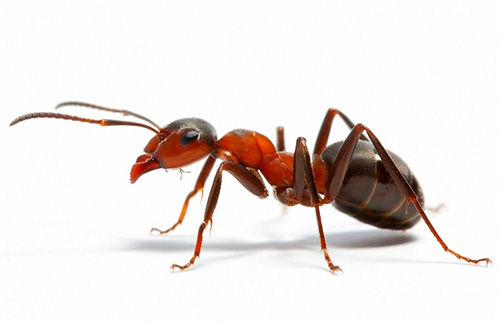 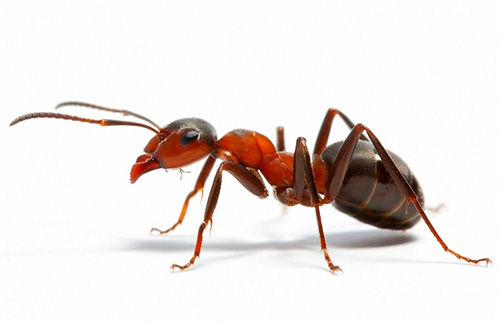 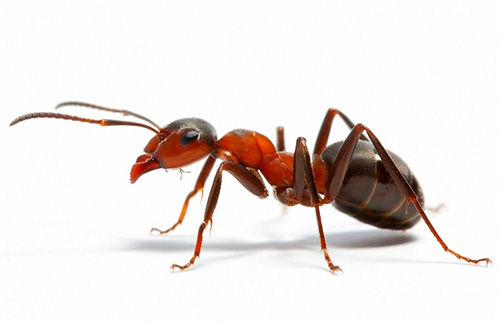 Физ.минутка «Кузнечики»
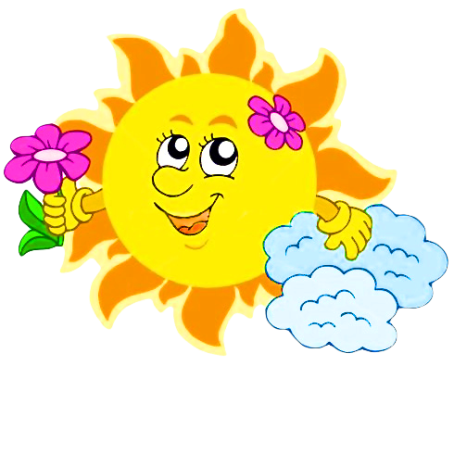 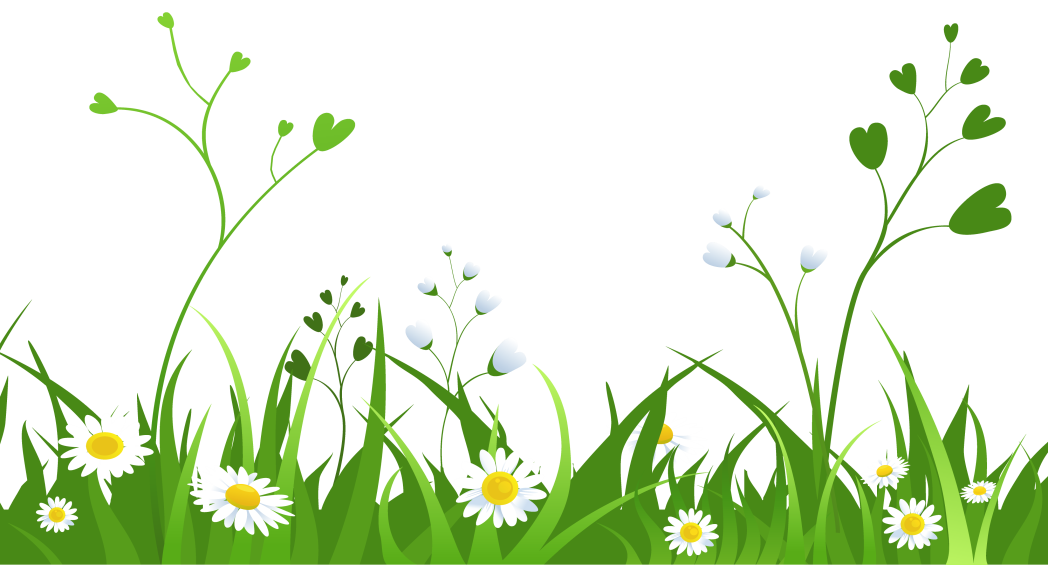 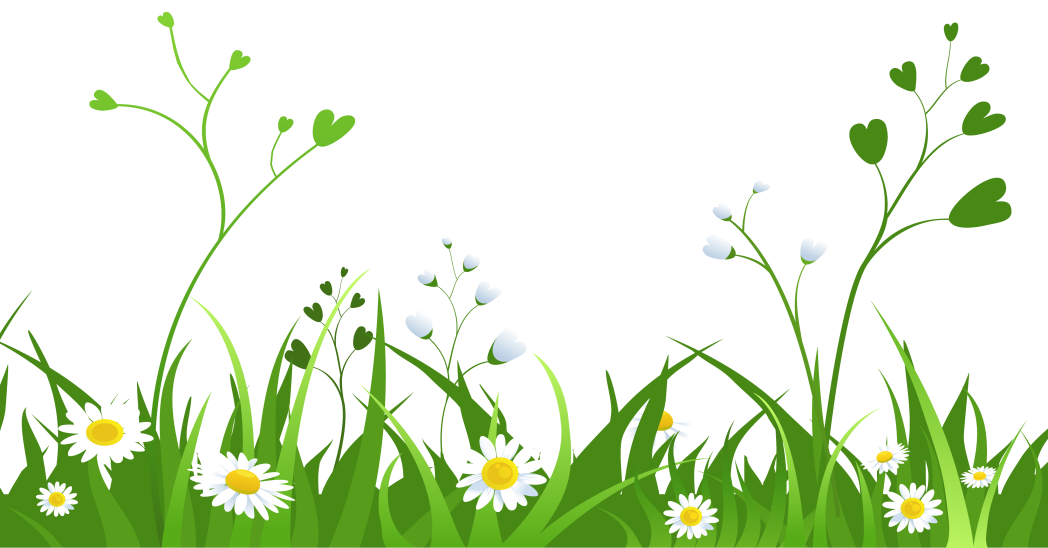 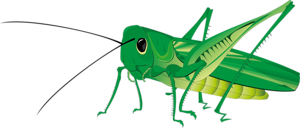 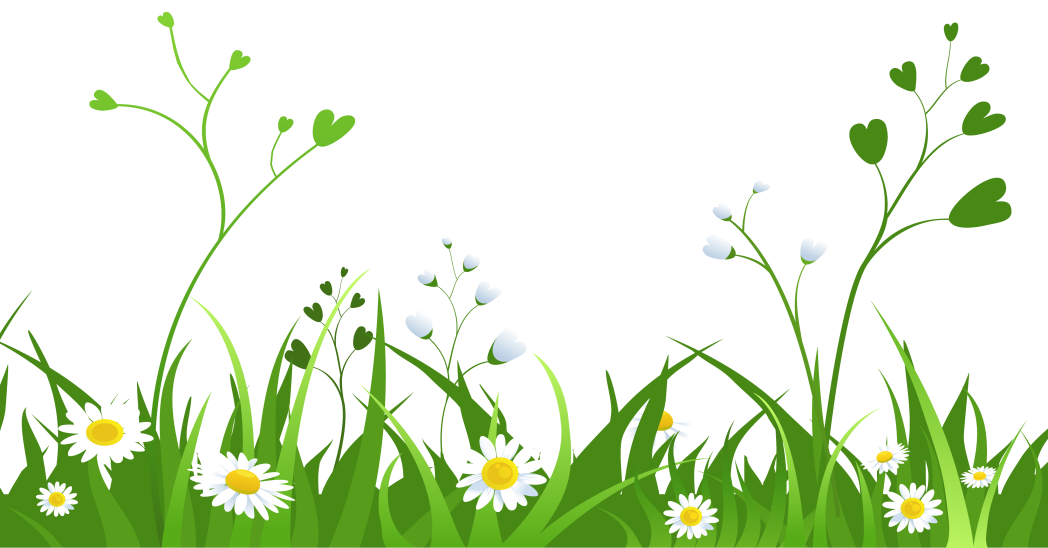 Закончи предложение…
Майский жук большой, божья коровка …
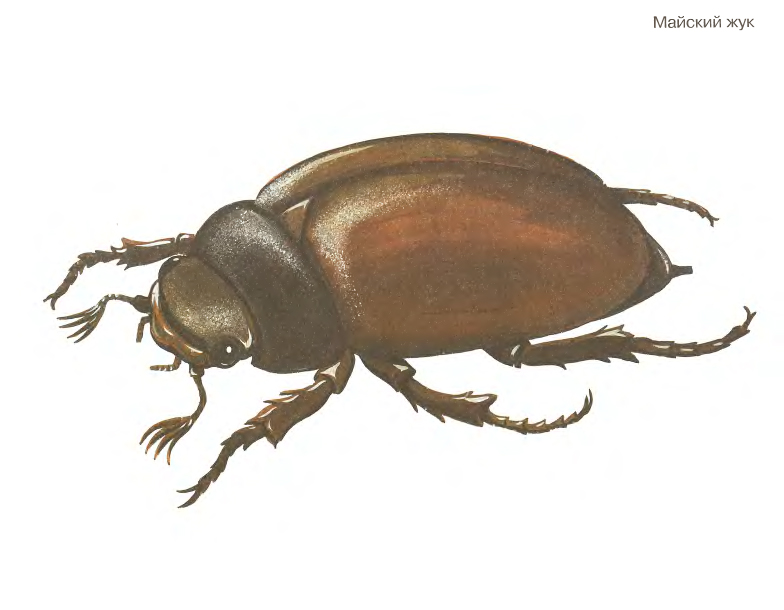 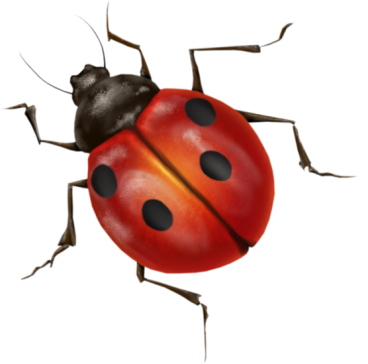 Закончи предложение…
У мухи крылья короткие, у стрекозы …
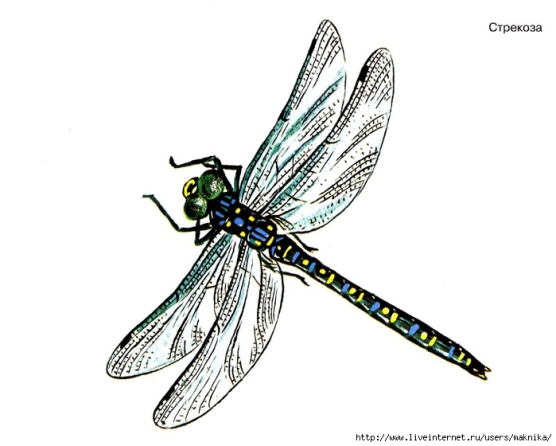 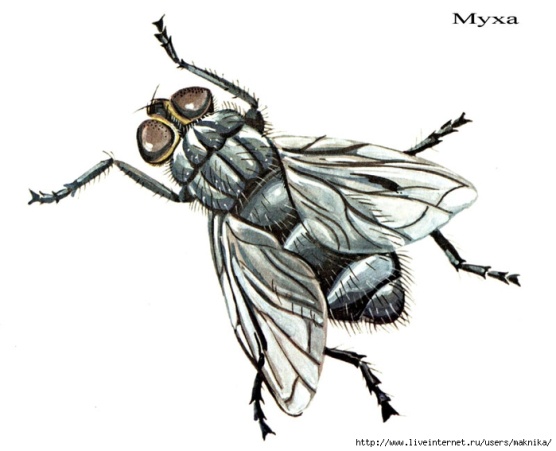 Закончи предложение…
У жука усы толстые, у бабочки …
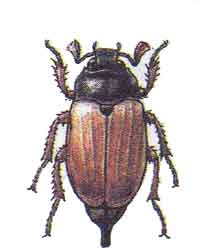 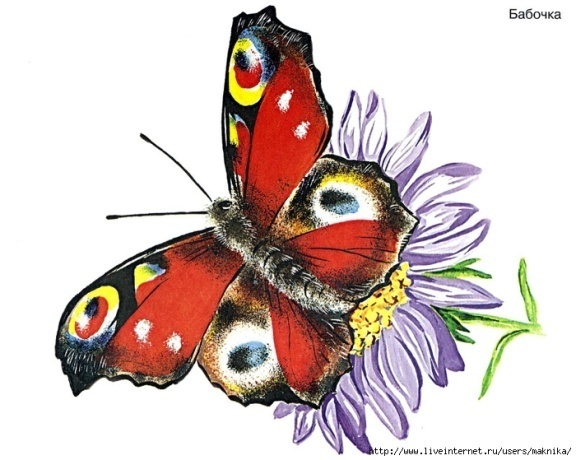 Закончи предложение…
У шмеля спина широкая, у комара…
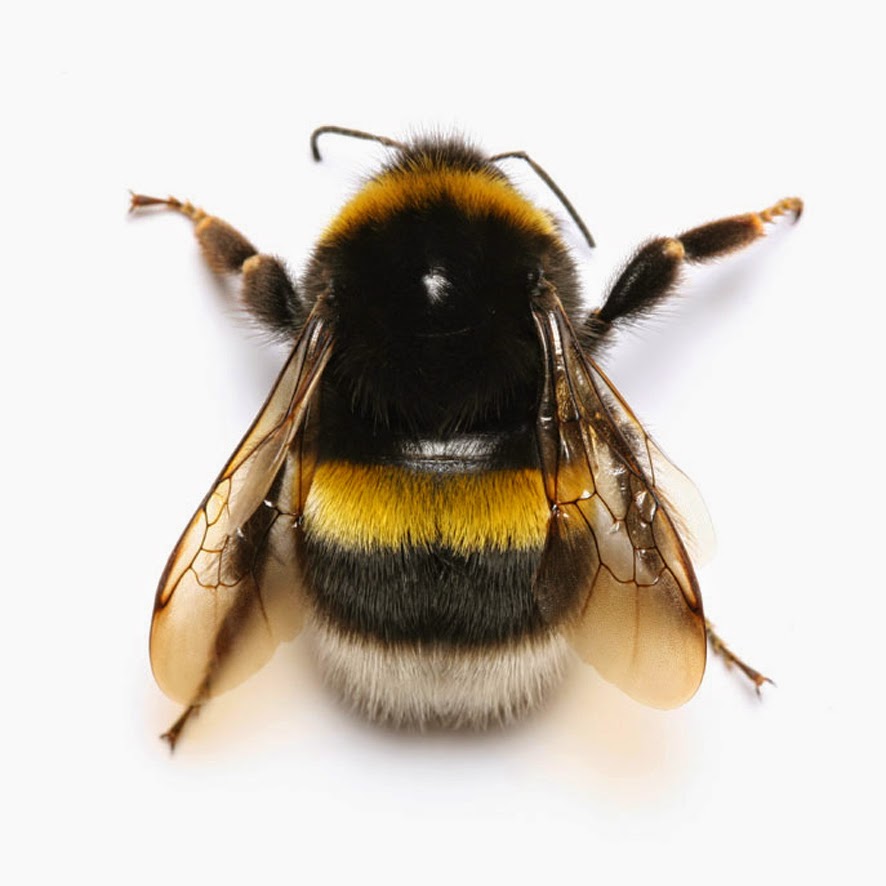 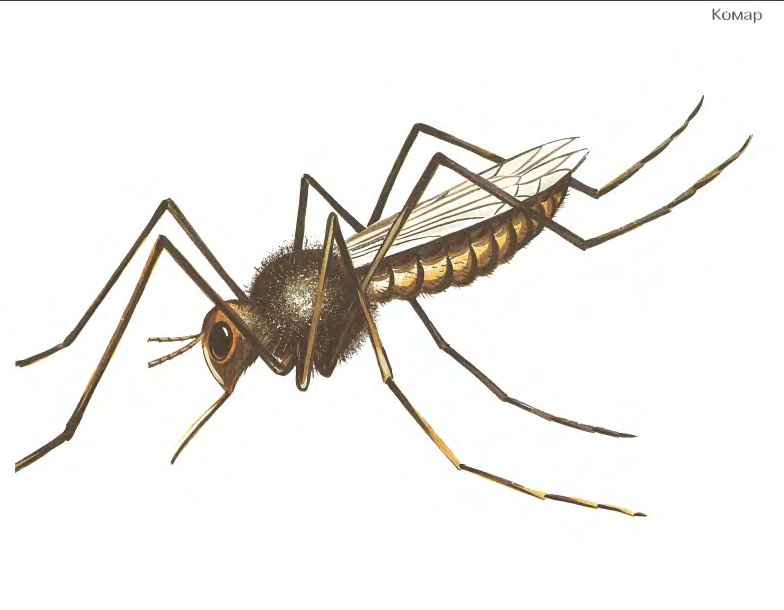 Какое насекомое является санитаром леса?
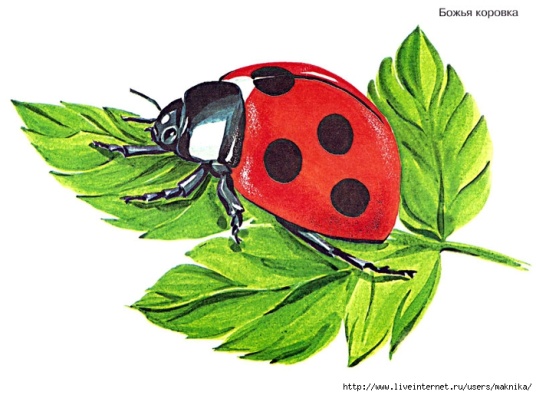 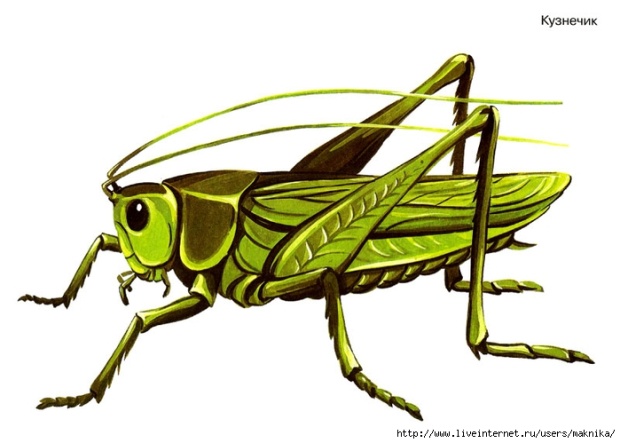 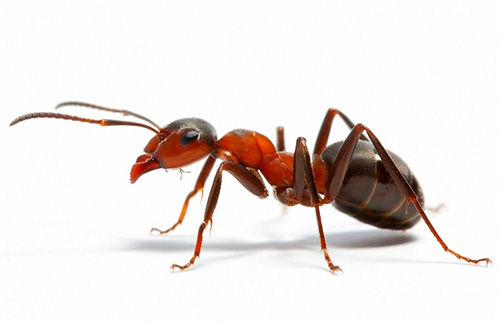 Какое насекомое ест кору дерева?
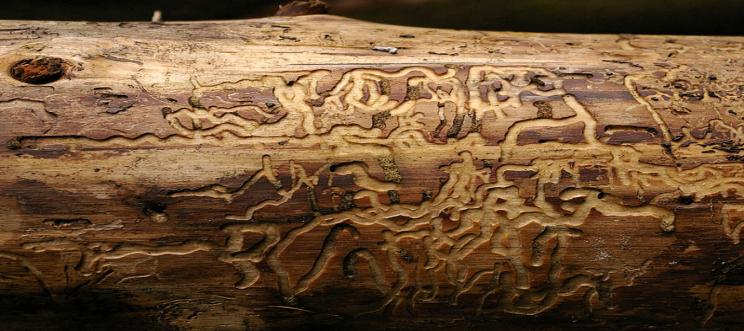 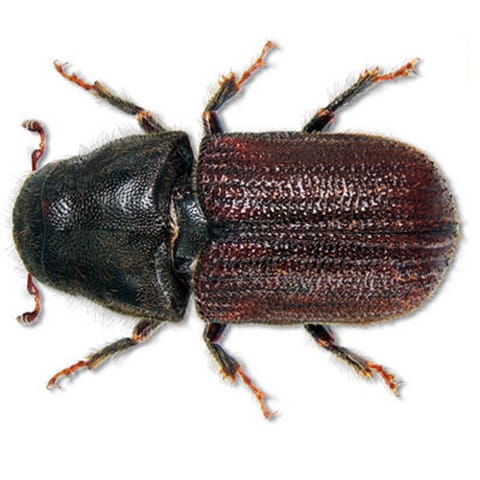 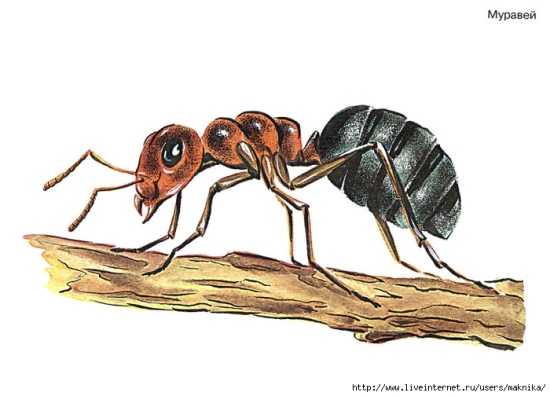 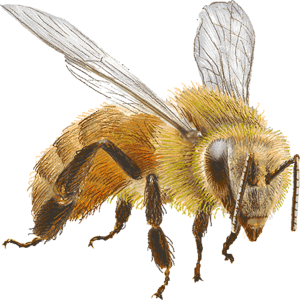 Проверь себя.
1.Какое насекомое «поёт» крыльями и «слушает» ногами?
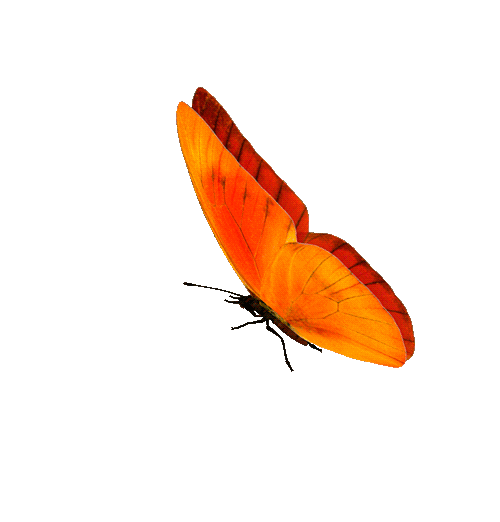 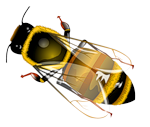 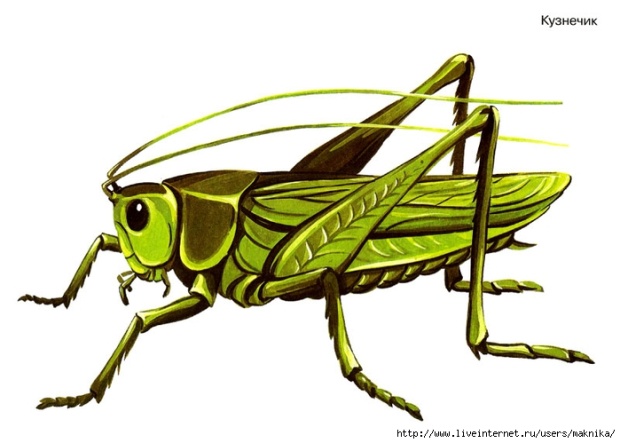 Какое из этих животных не насекомое?
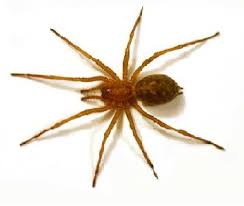 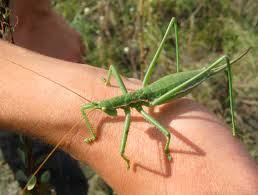 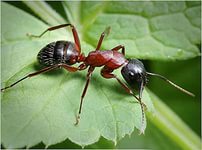 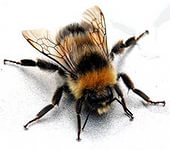 Назовите насекомое и тип его ног, 
если оно ими копает -
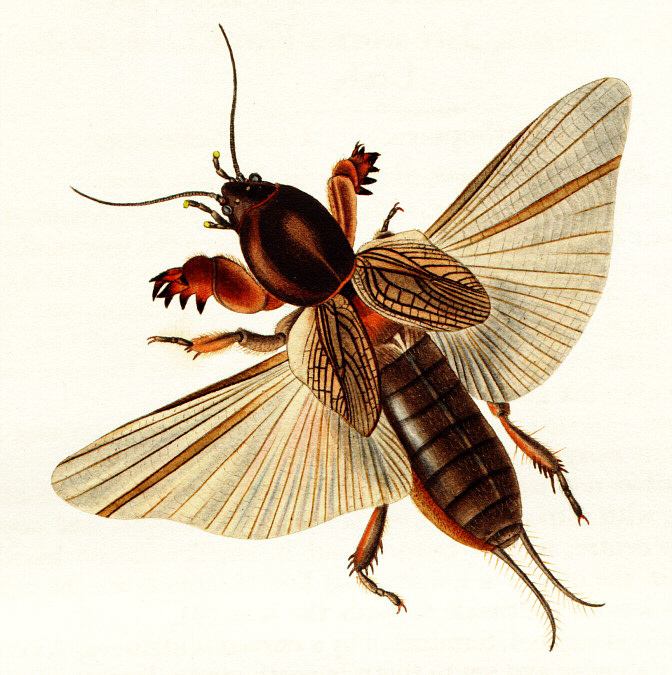 Медведка
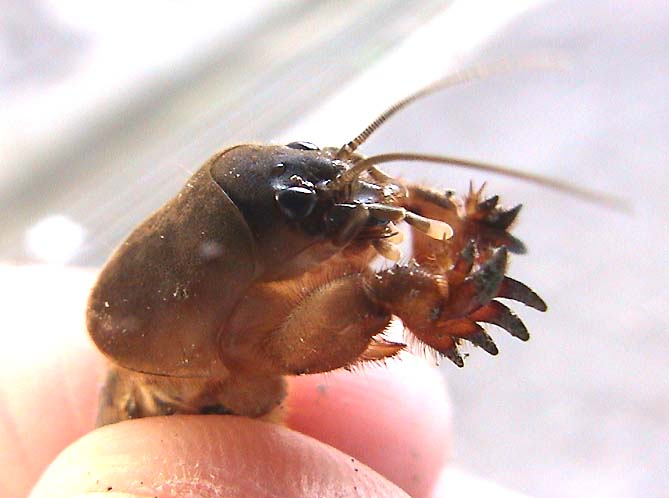 копательные ноги
Назовите насекомое и тип его ног, если они помогают ему плавать -
Жук-плавунец.
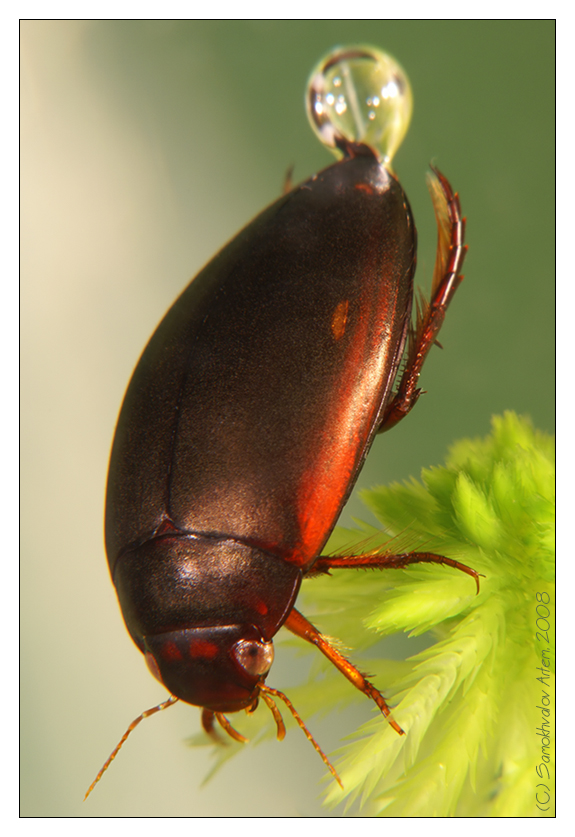 Плавательные ноги.
Назовите насекомое и тип его ног, если они помогают прыгать -
Кузнечик.
Прыгательные ноги.
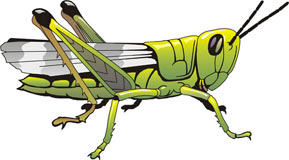 Назовите насекомое и тип его ног, если они помогают бегать -
Жук-олень.
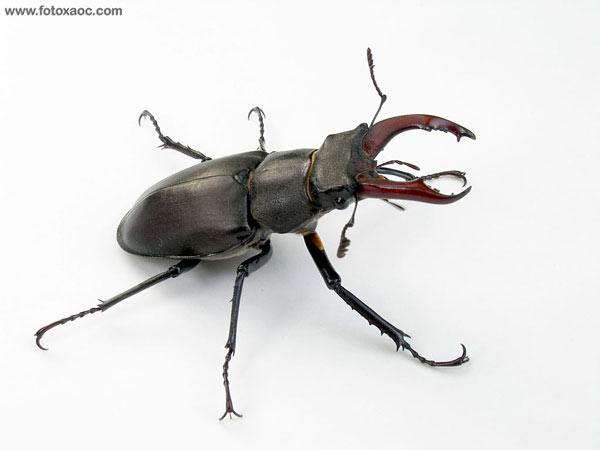 Бегательные ноги.
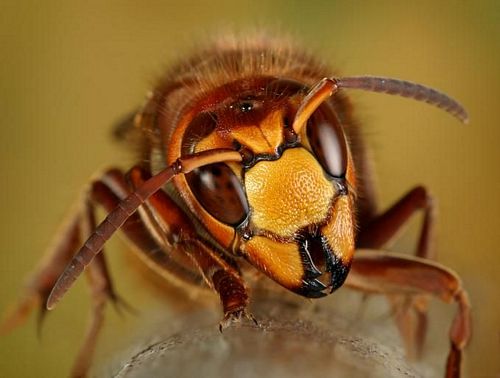 Назовите тип ротового аппарата у осы и пчелы, если он им грызёт -
грызущий
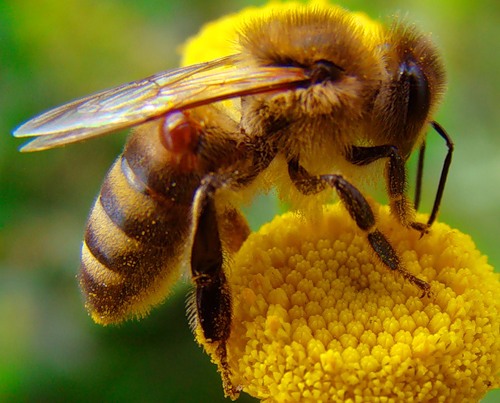 если он им лижет -
лижущий
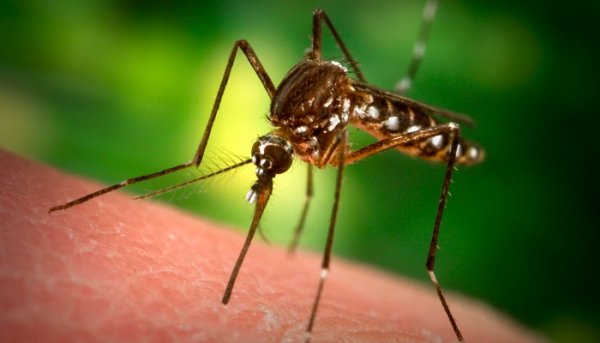 Назовите тип ротового аппарата у комара и мухи, если он им колет и сосёт -
Колюще-сосущий
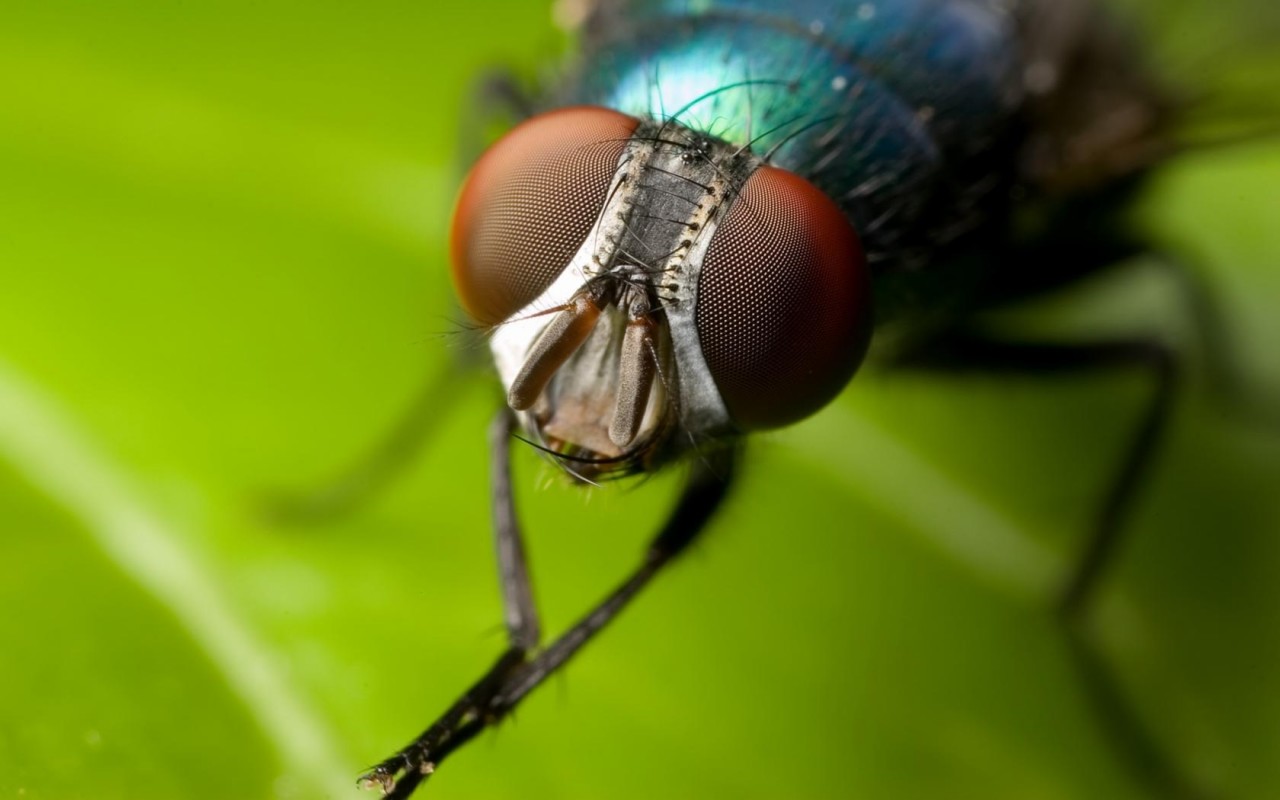 Если он им фильтрует -
Фильтрующий
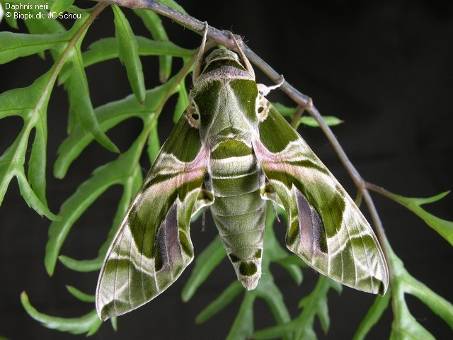 сосущий
Назовите тип ротового аппарата 
у бабочки и её личинки, если он им сосёт -
Олеандровый бражник, если грызёт -
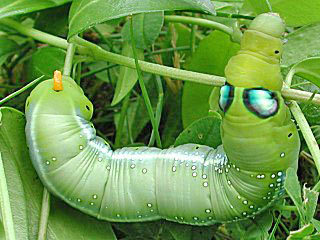 грызущий
«Помоги убрать лишнее»
Муха 
Рак
Пчела
Стрекоза
Кузнечик 
Комар
Окунь
Гусеница
Игра «Найди и назови вредное насекомое»
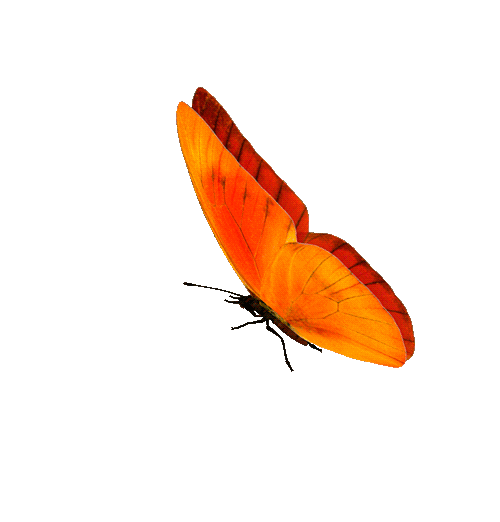 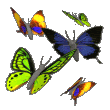 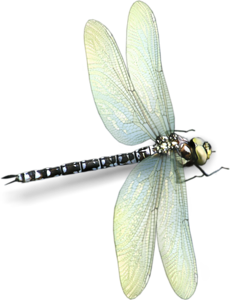 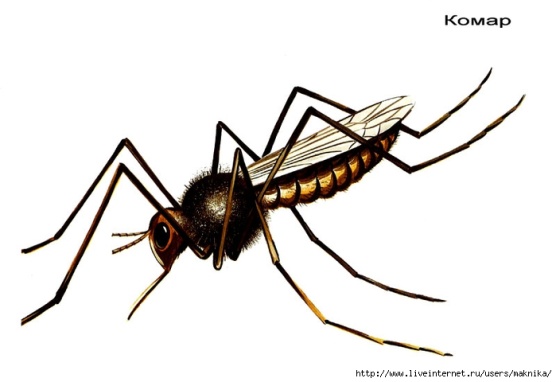 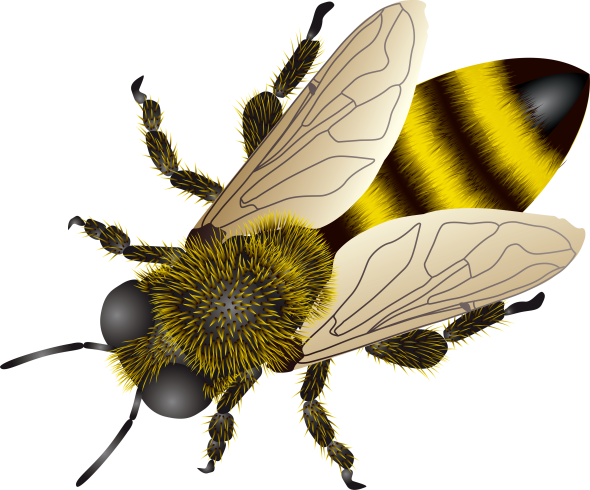 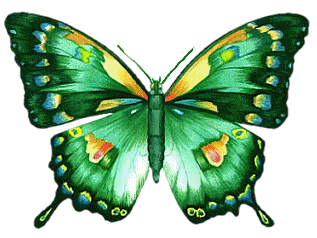 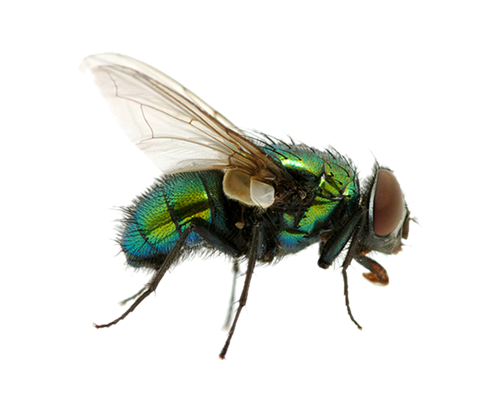 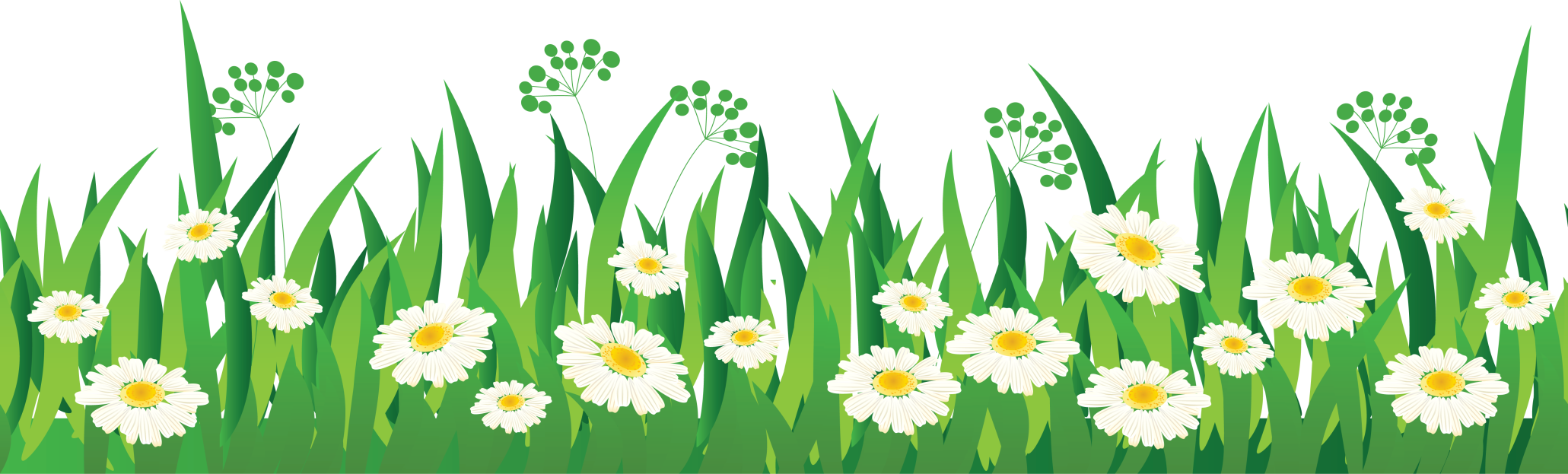 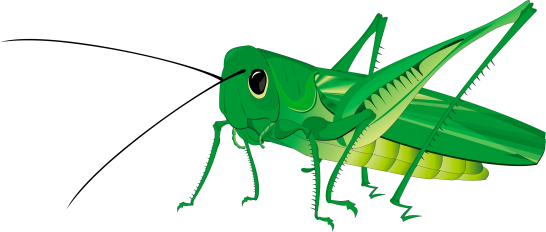 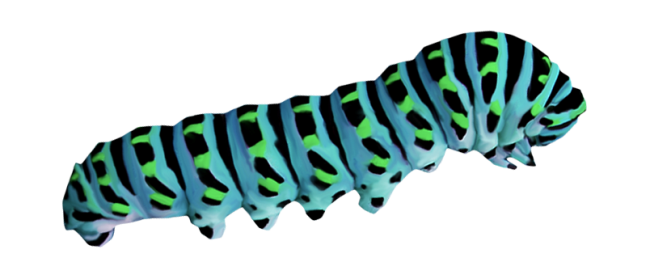 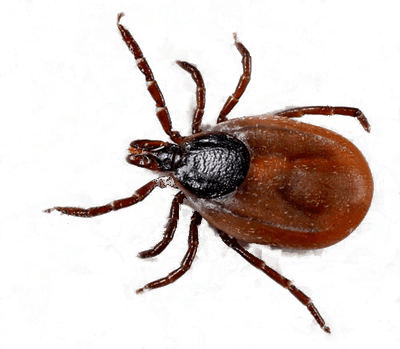 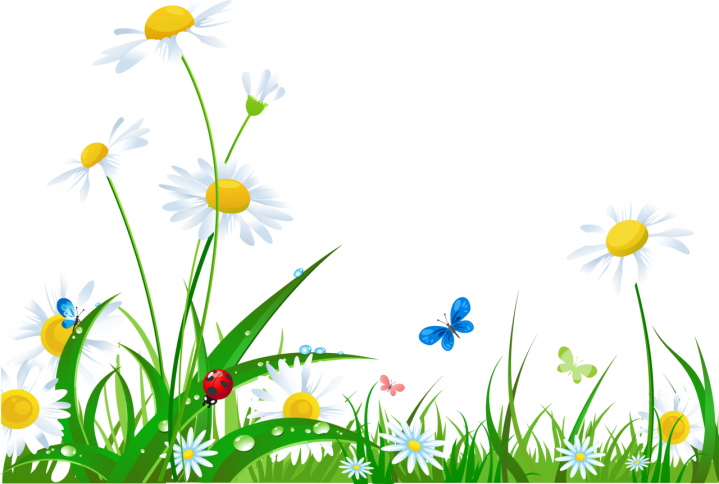 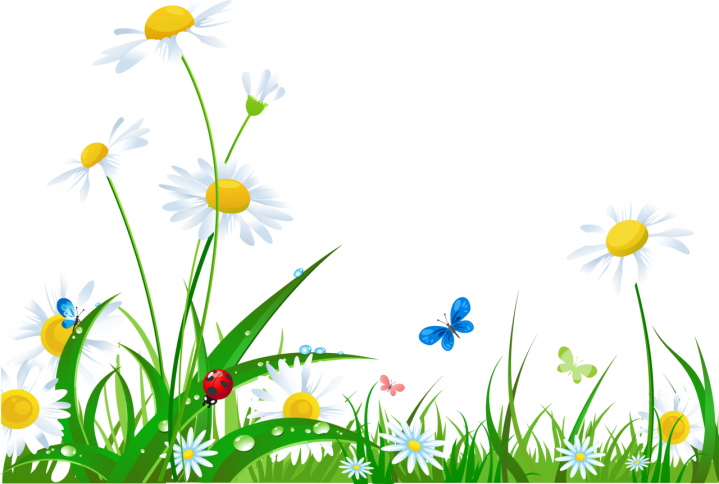 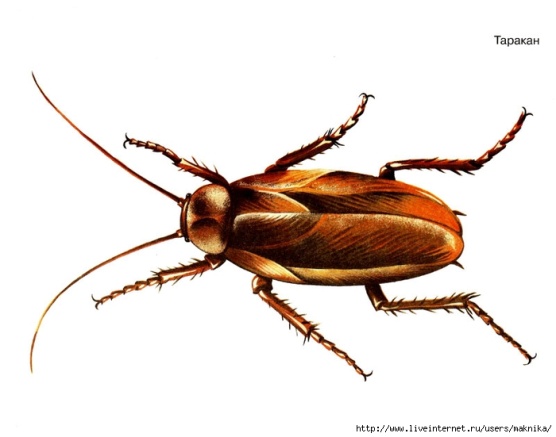 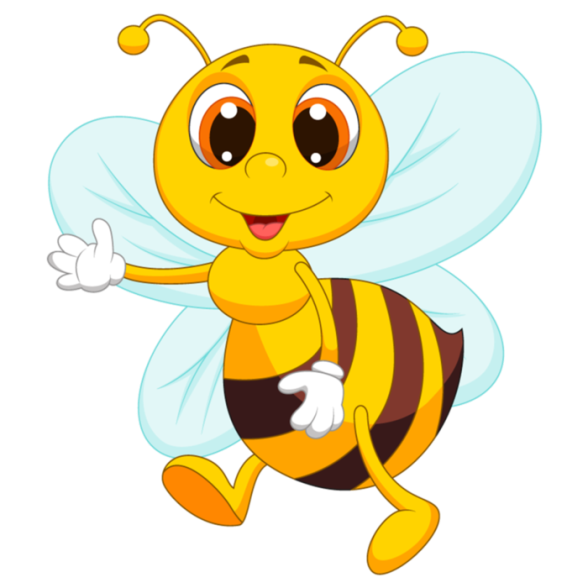 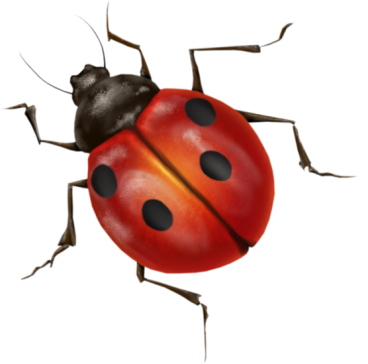 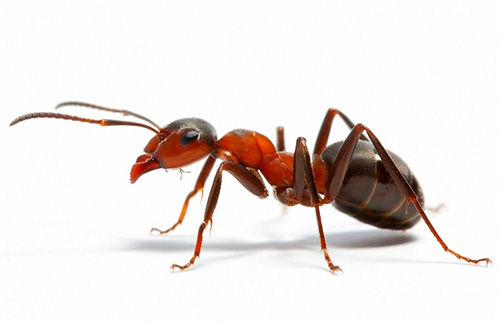 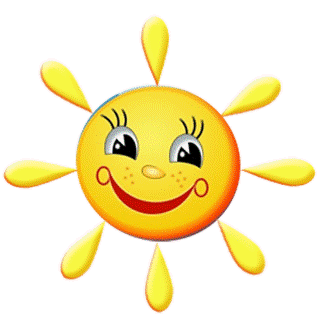 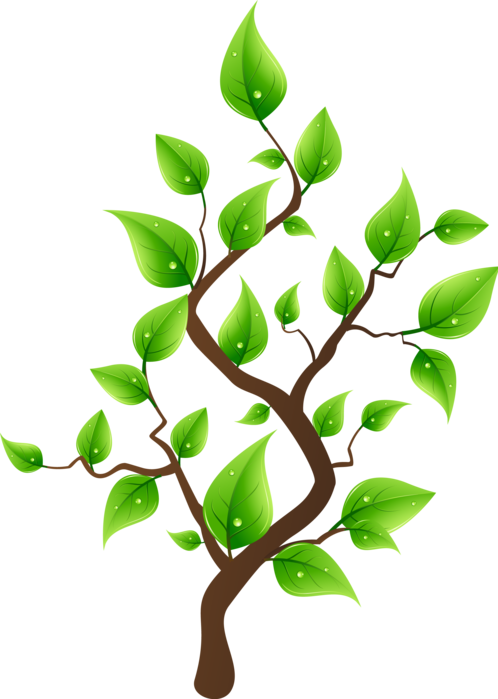 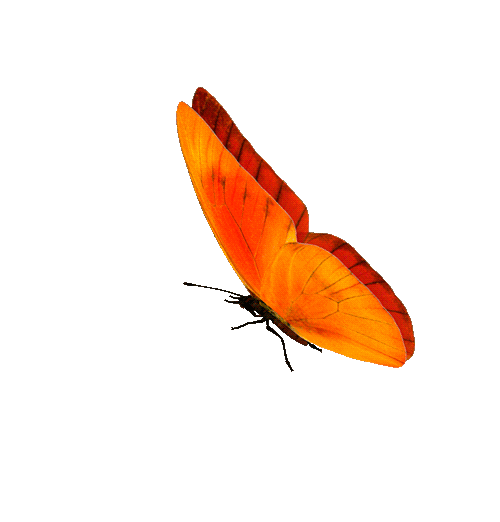 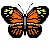 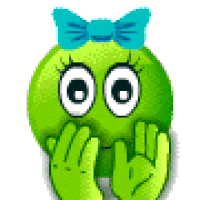 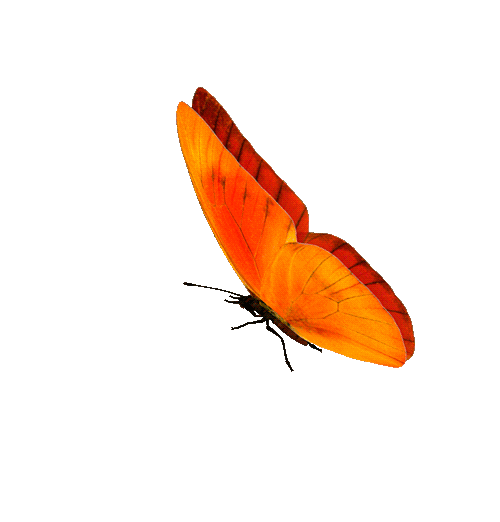 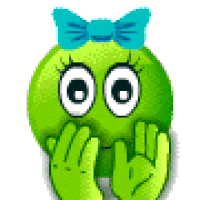 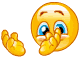 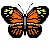 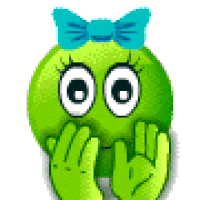 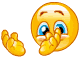 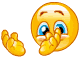 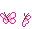 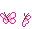 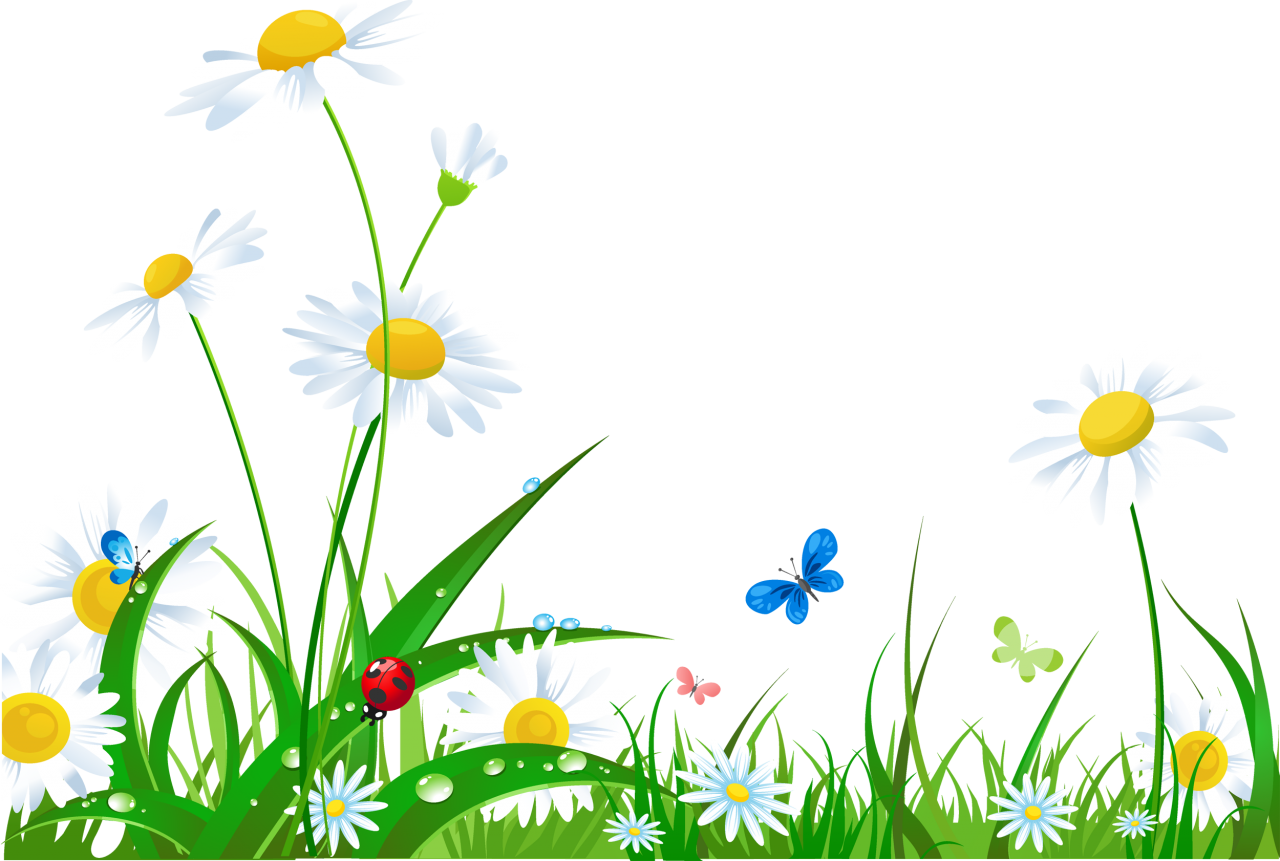 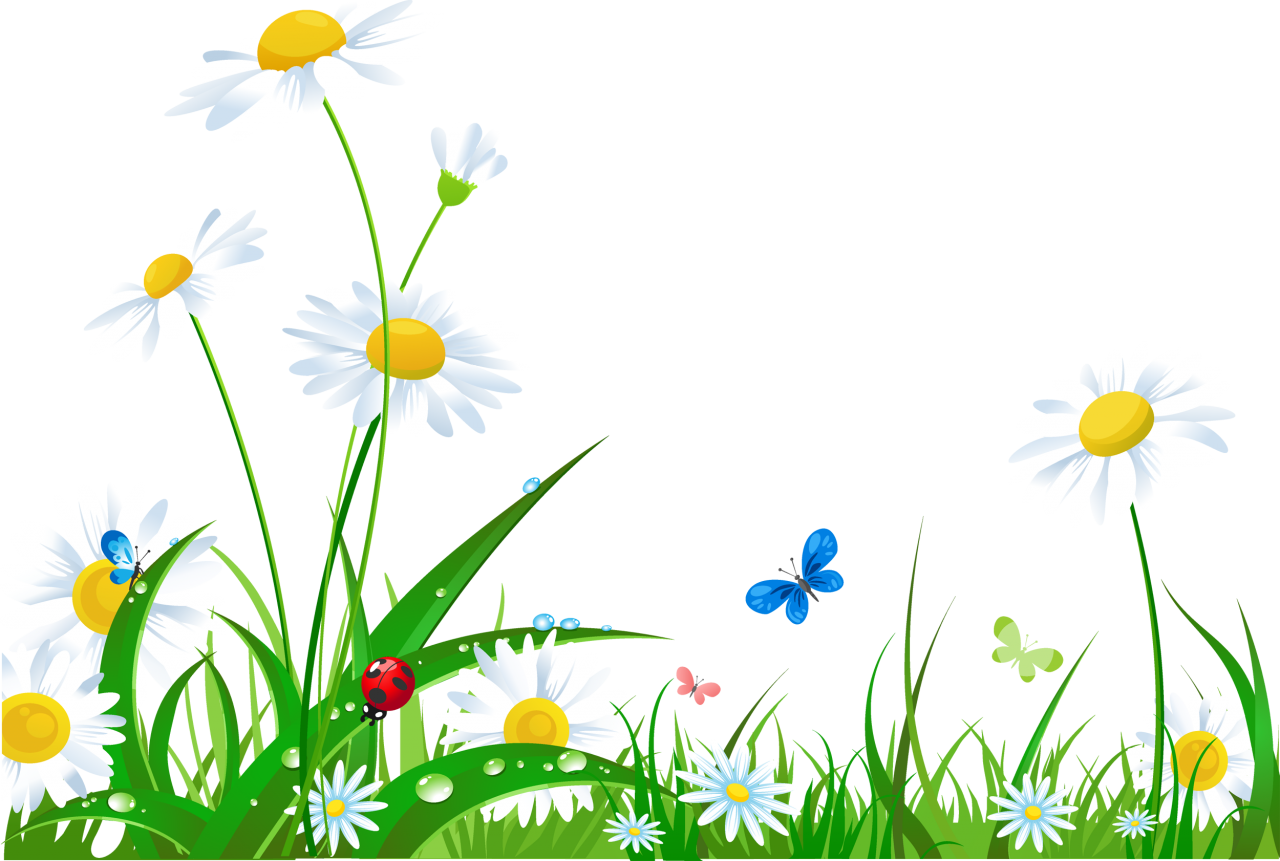 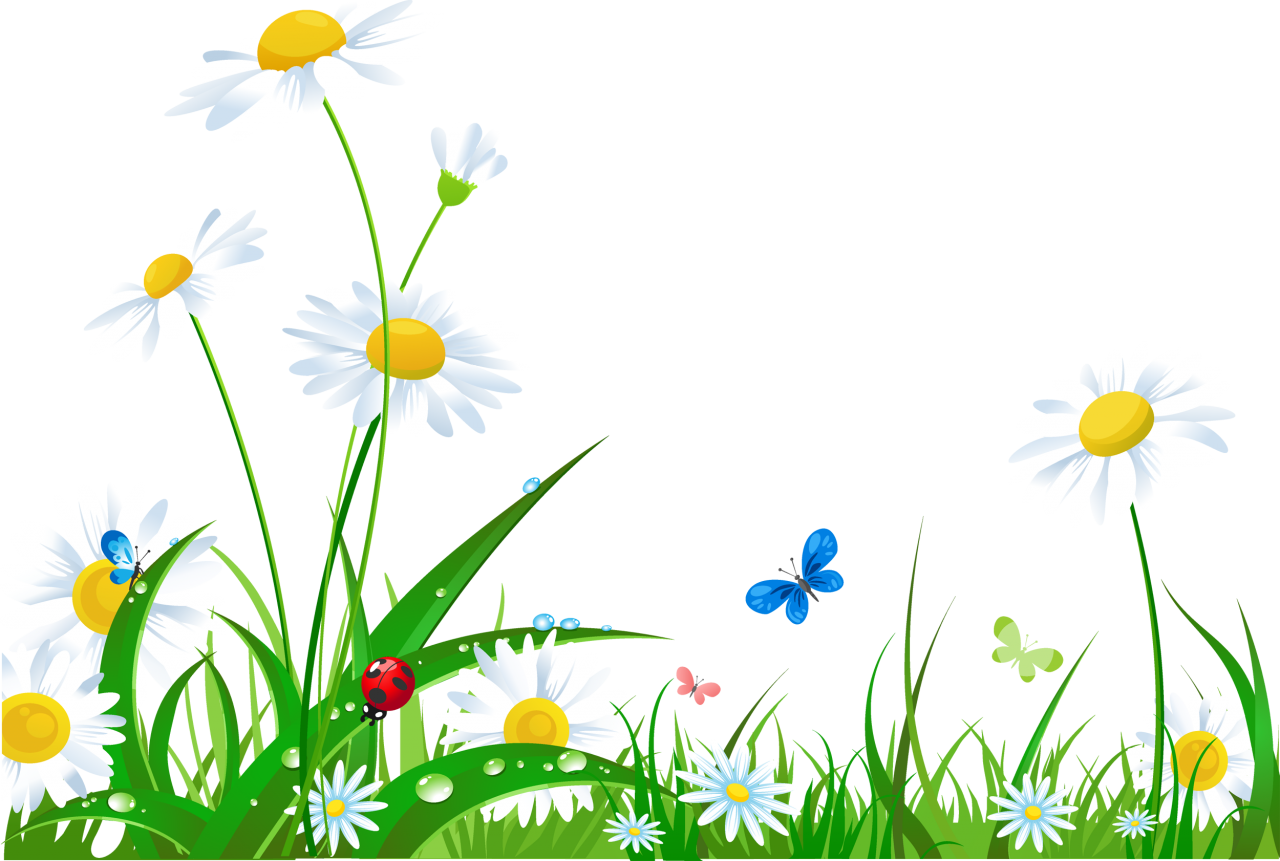 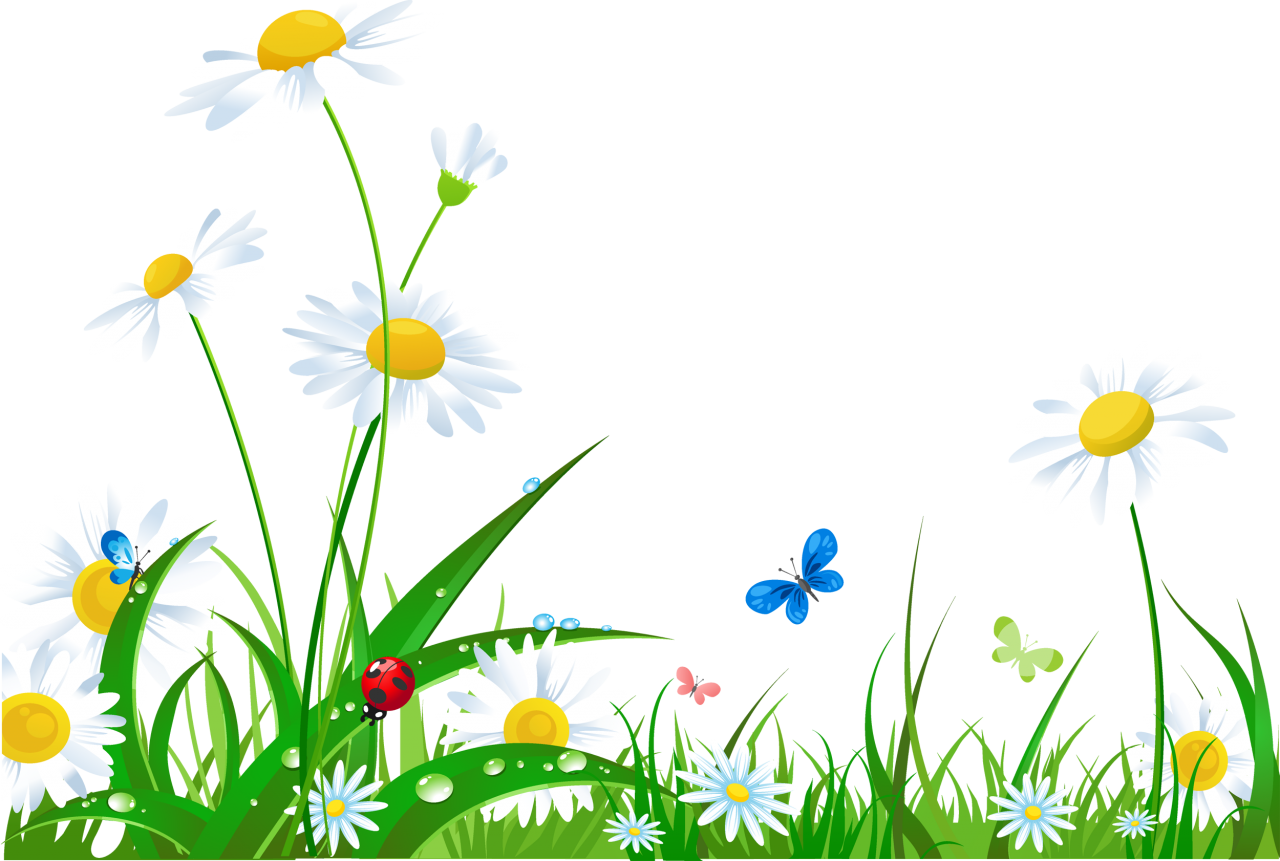 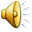 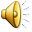